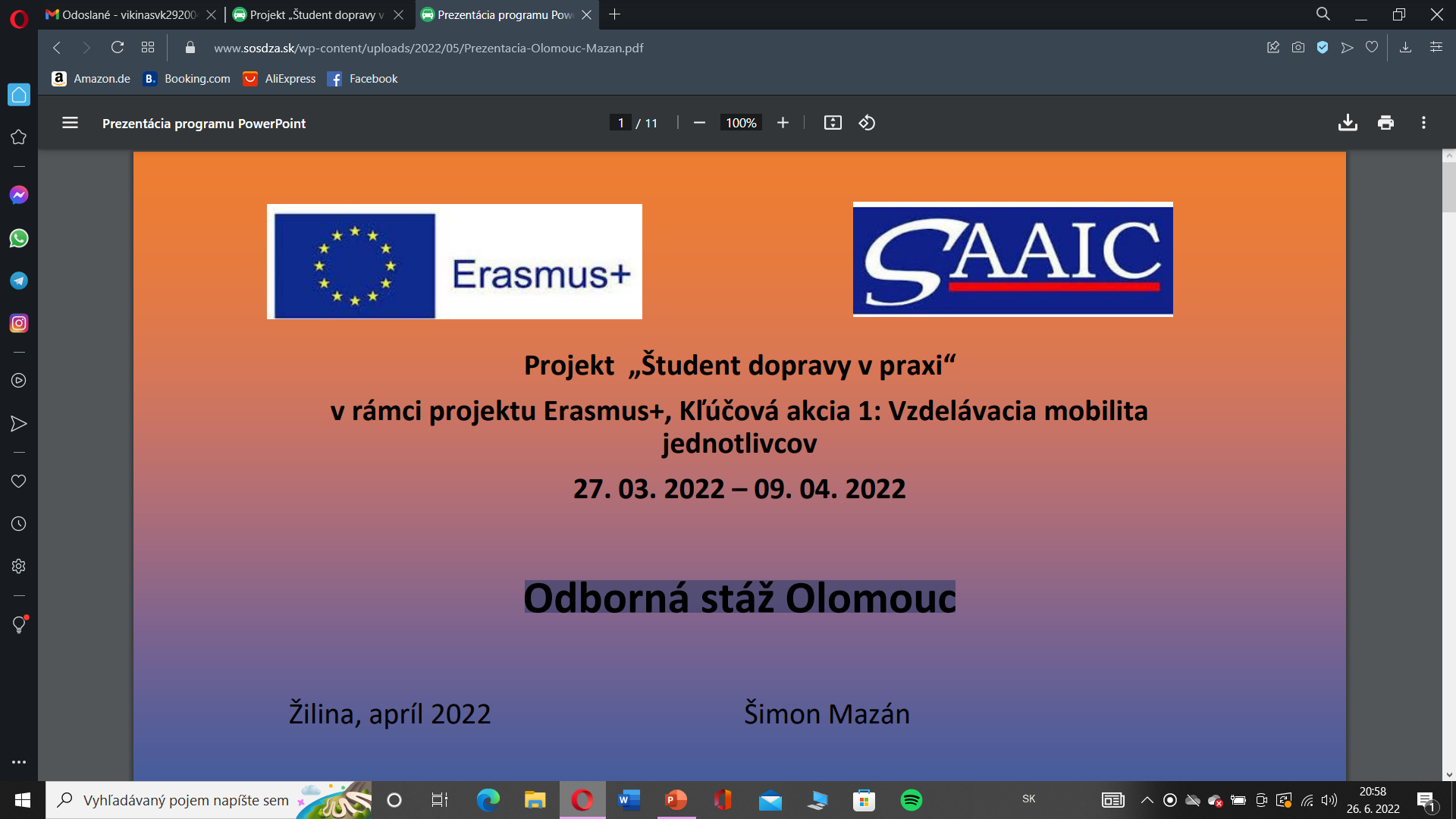 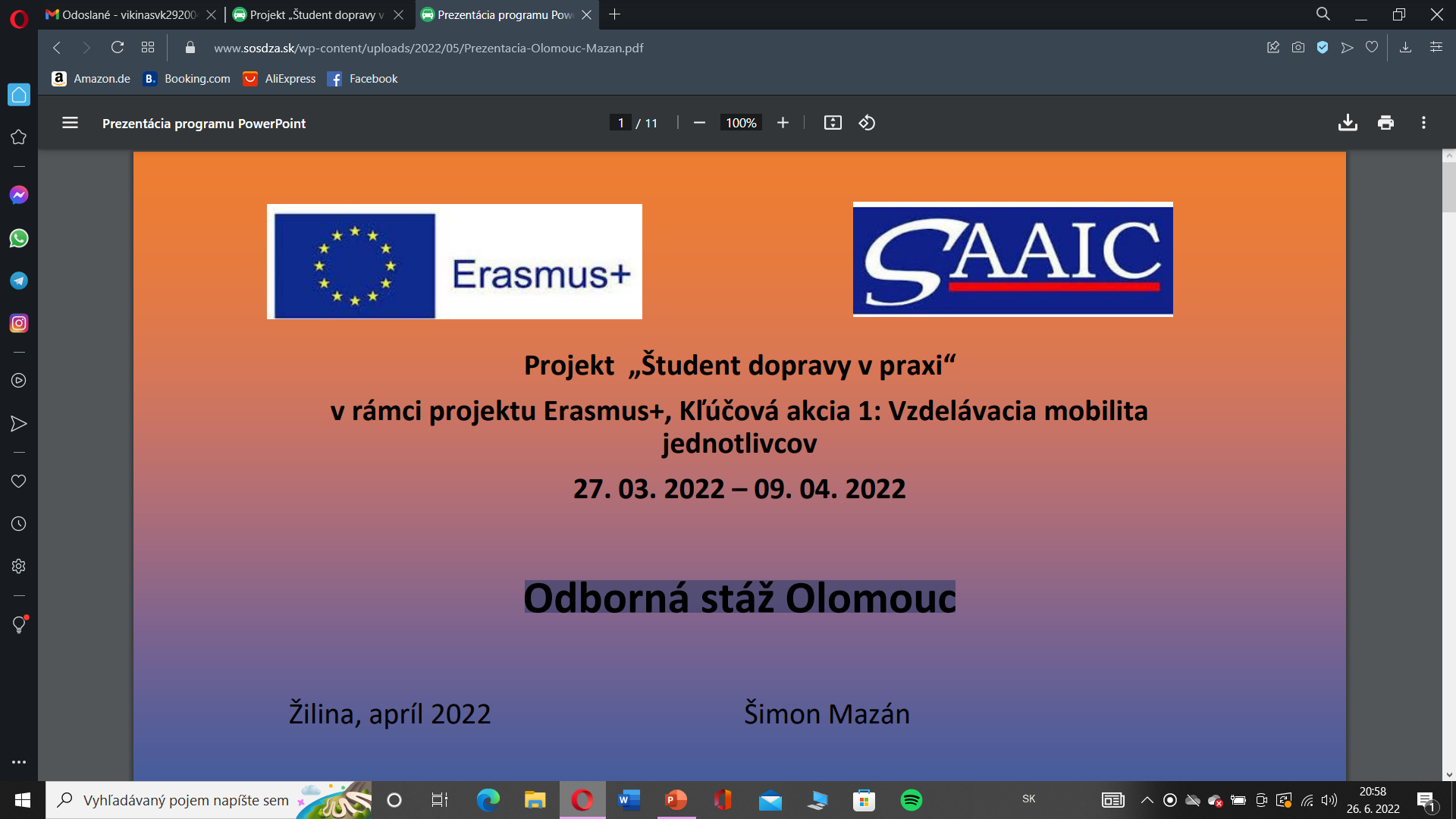 Projekt „Študent dopravy v praxi“ v rámci projektu Erasmus+, Kľúčová akcia 1: Vzdelávacia mobilita jednotlivcov 05.06. 2022 – 18.06. 2022
Odborná stáž Olomouc
Viktória Konkoľová
ČSAD LOGISTIK Ostrava a.s.  Rolsberská 90, 779 00 Olomouc, Česko
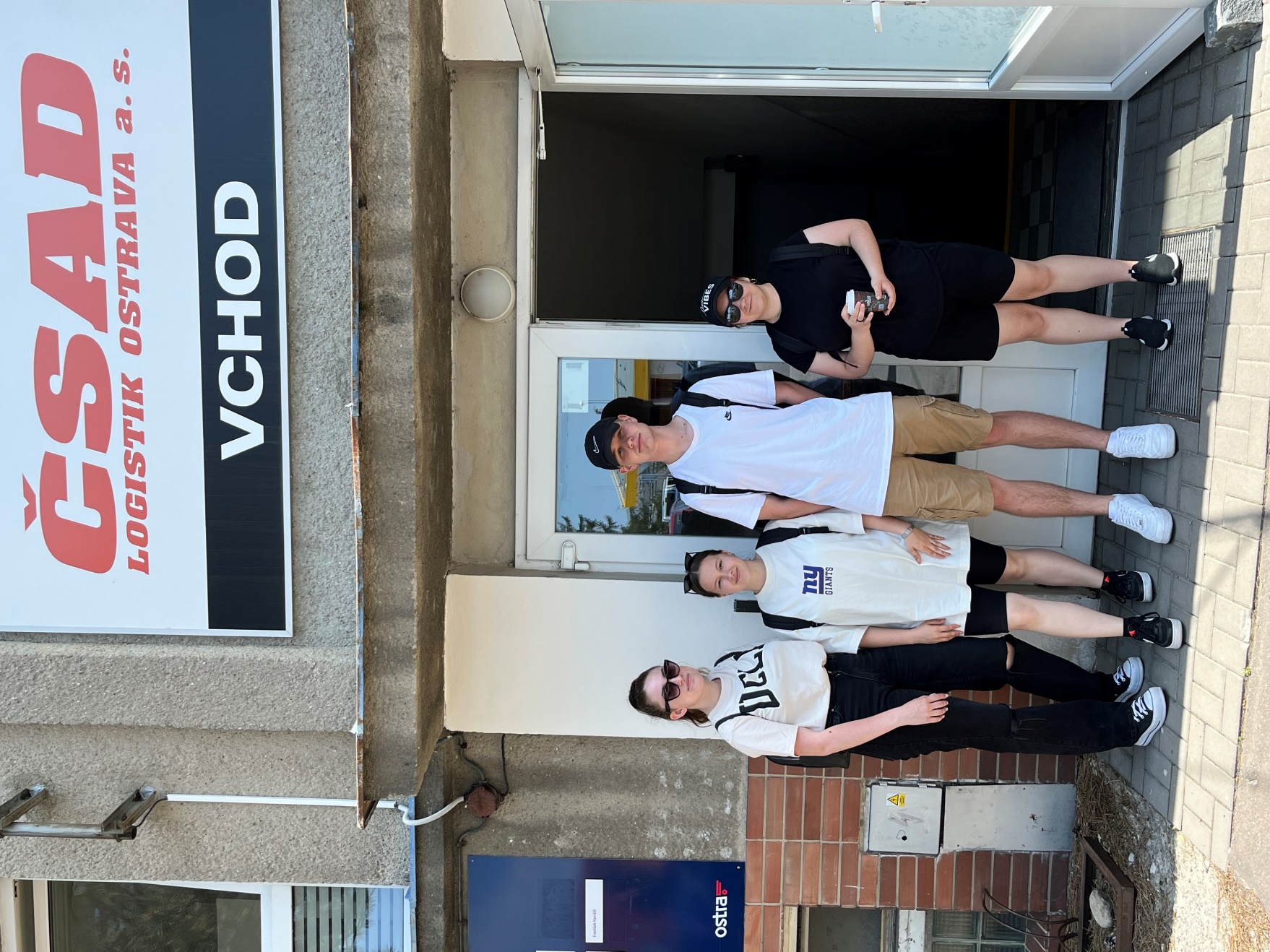 ČSAD LOGISTIK Ostrava a.s. je ako člen skupiny OSTRA GROUP a.s. významnou súčasťou dodávok služieb v oblasti poskytovania prepravných služieb prostredníctvom nákladnej dopravy.
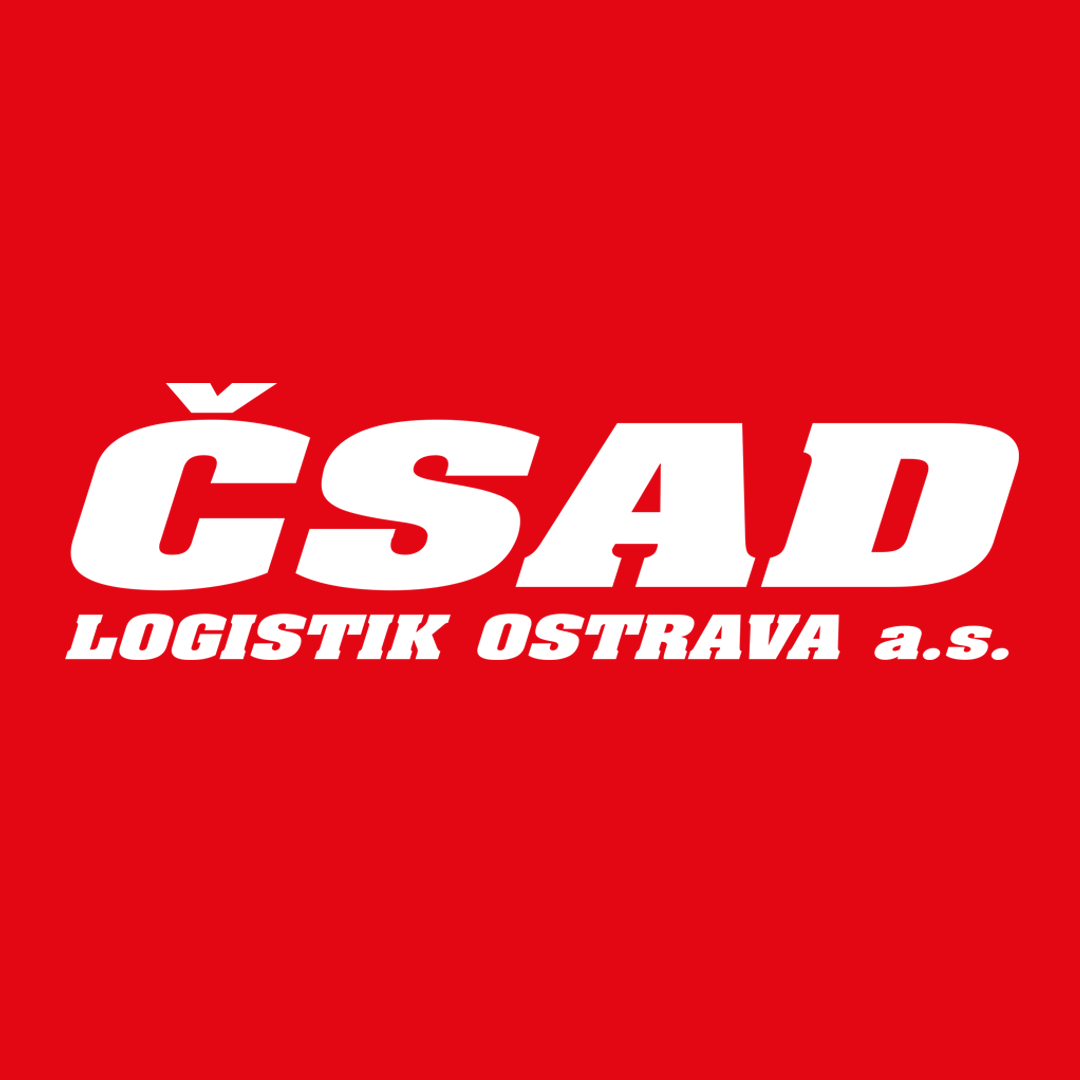 ČSAD LOGISTIK Ostrava a. s. nadväzuje na viac ako 70-ročné skúsenosti svojej zakladateľskej spoločnosti ČSAD Ostrava a. s. v oblasti cestnej nákladnej dopravy a opiera sa o spoľahlivosť a vysokú kvalitu poskytovaných služieb, detailné znalosti potrieb svojich zákazníkov, tím vzdelaných, vysoko kvalifikovaných a motivovaných pracovníkov, spoľahlivú techniku a zázemie silnej skupiny poskytujúcej služby v segmente truck & bus.
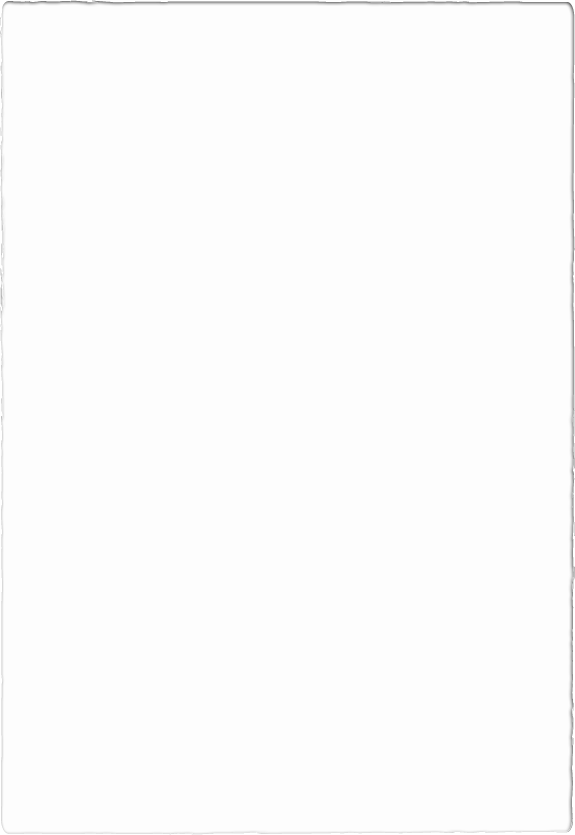 Moja práca v podniku
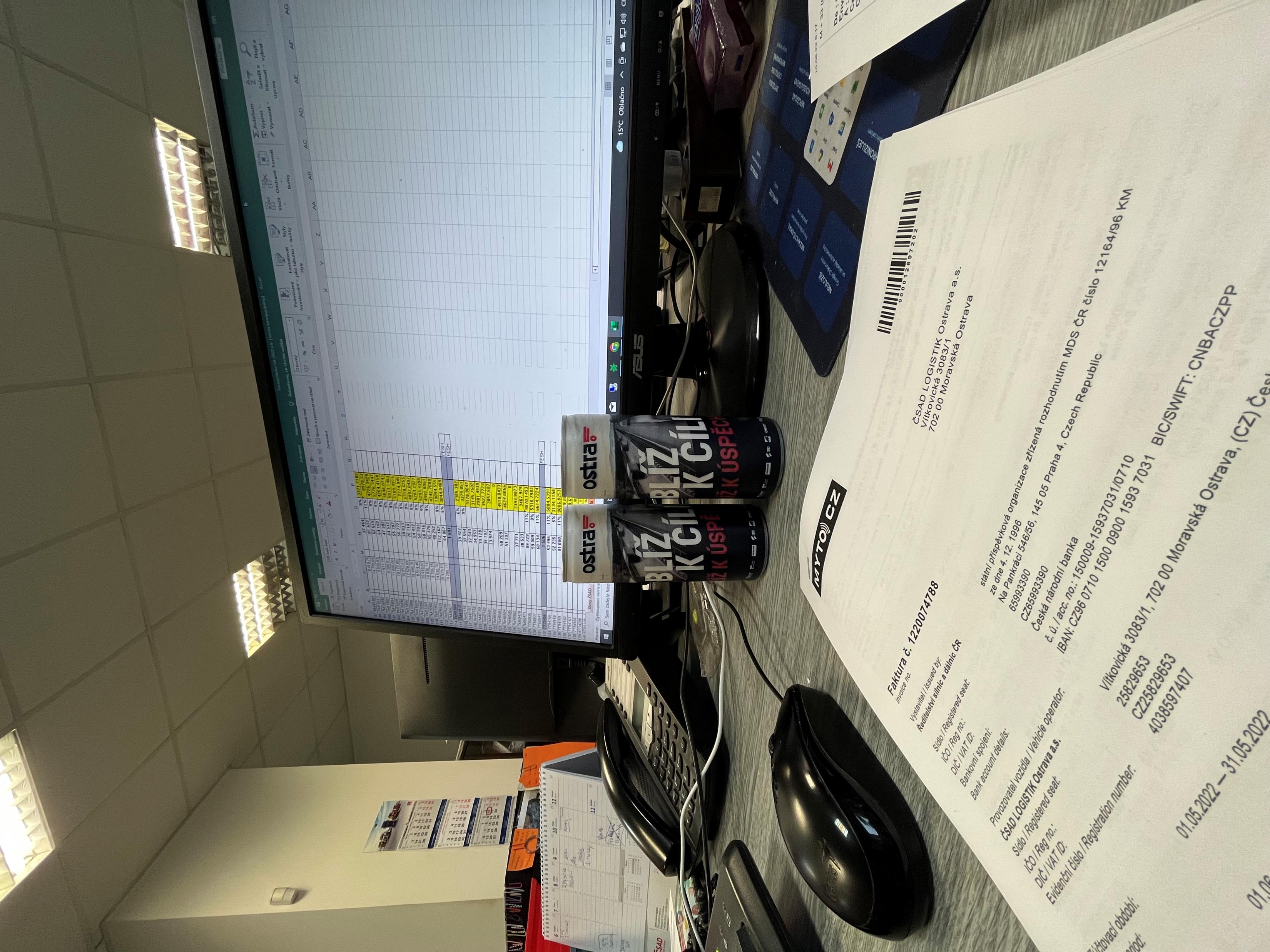 Dopisovanie poznávacích značiek áut do tabuľky v Exceli z programu Helios
Kontrola a prepis vlastníkov dopravných prostriedkov ČSAD 
Opravenie cien v majetkoch, tlačenie nových papierov so správnou cenou majetku a založenie ich do spisov 
Roztriedenie staziek podľa dátumu a uloženie                           do škatúľ
Kontrola firemných mobilných telefónov, čísel a tabletov umiestnených v jazdných súpravách, či sedia s údajmi v papieroch a databáze Helios
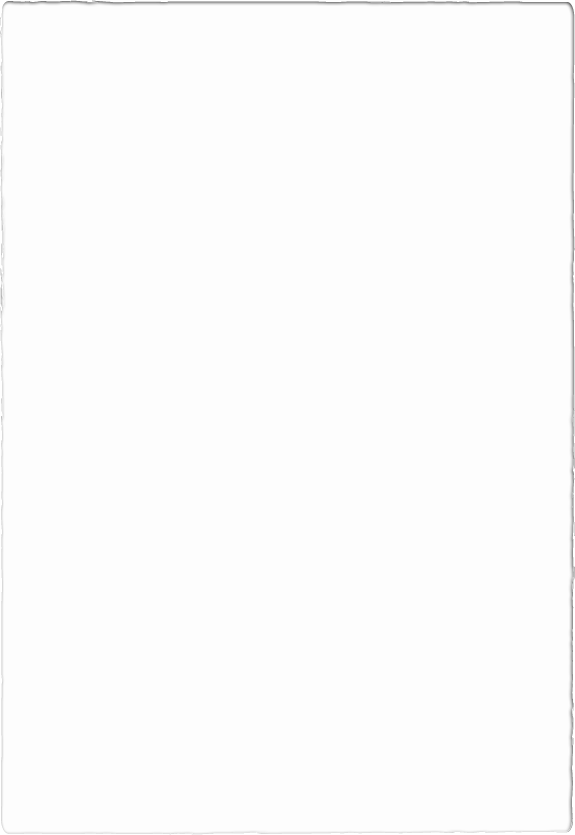 Triedenie faktúr podľa podnikov a založenie ich do zakladačov
Evidovanie majetku 
Archivácia dokumentov 
Zapísať faktúry z porúch na vozidlách a zapísať konkrétnu chybu, cenu na faktúre, číslo faktúry a ŠPZ vozidiel do databázy Helios
Zapisovanie značiek voľných návesov 
Evidovanie vyradených majetkov
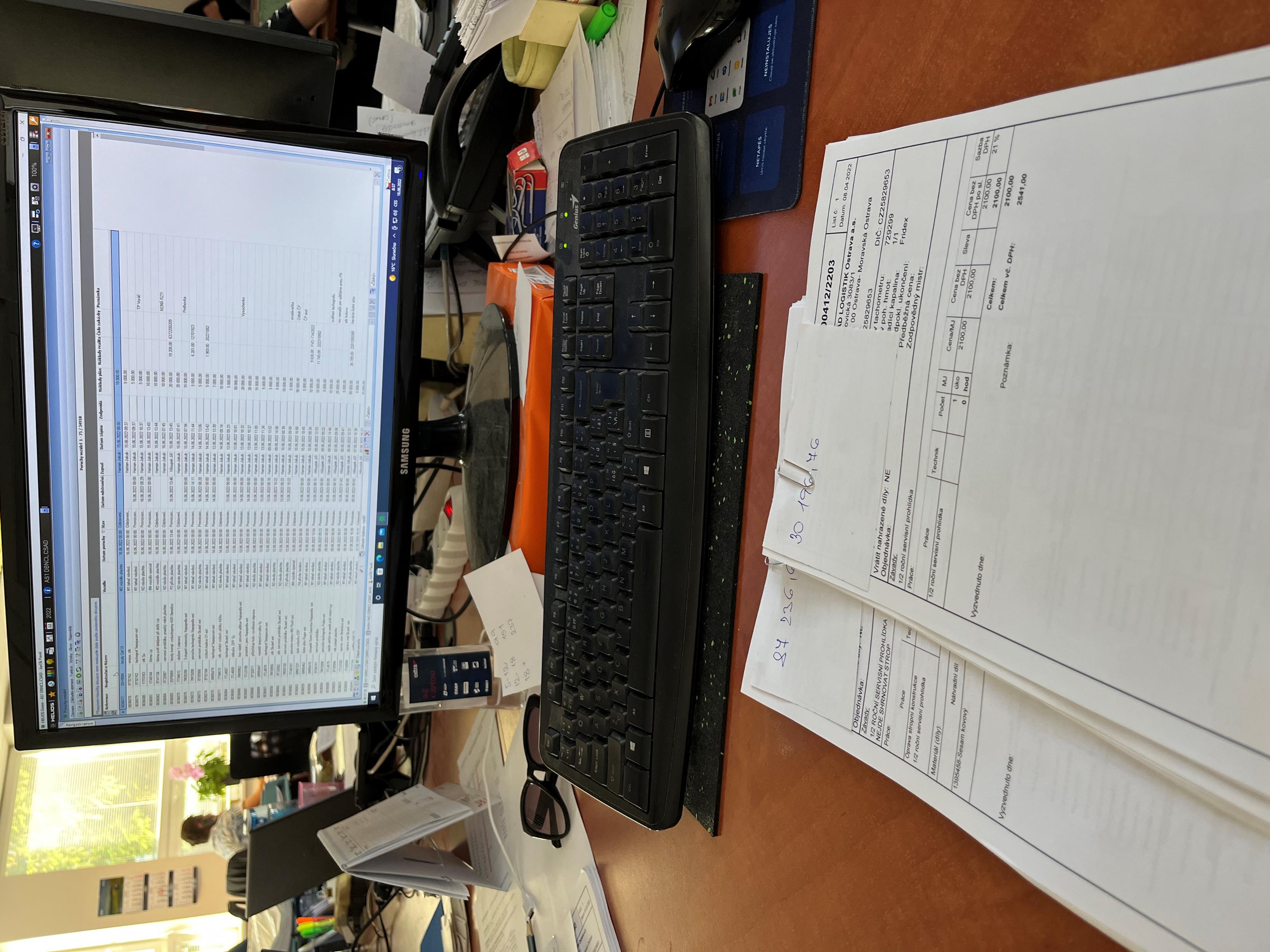 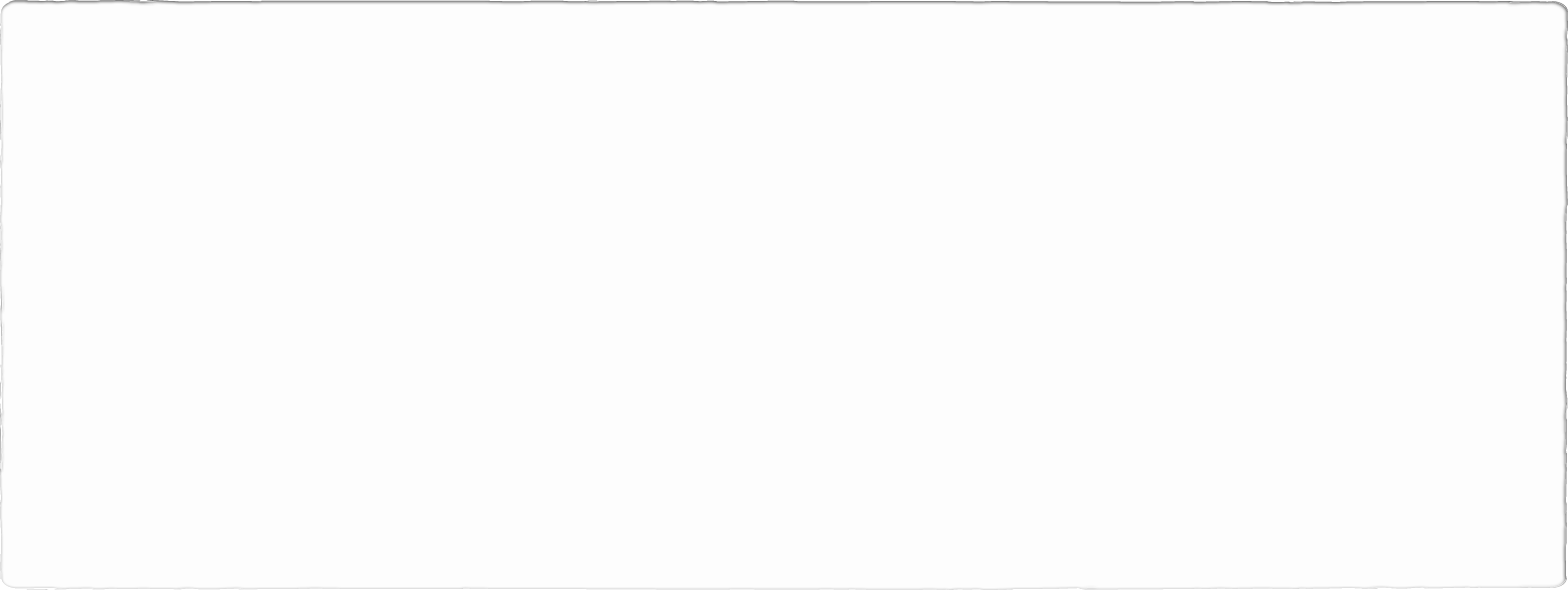 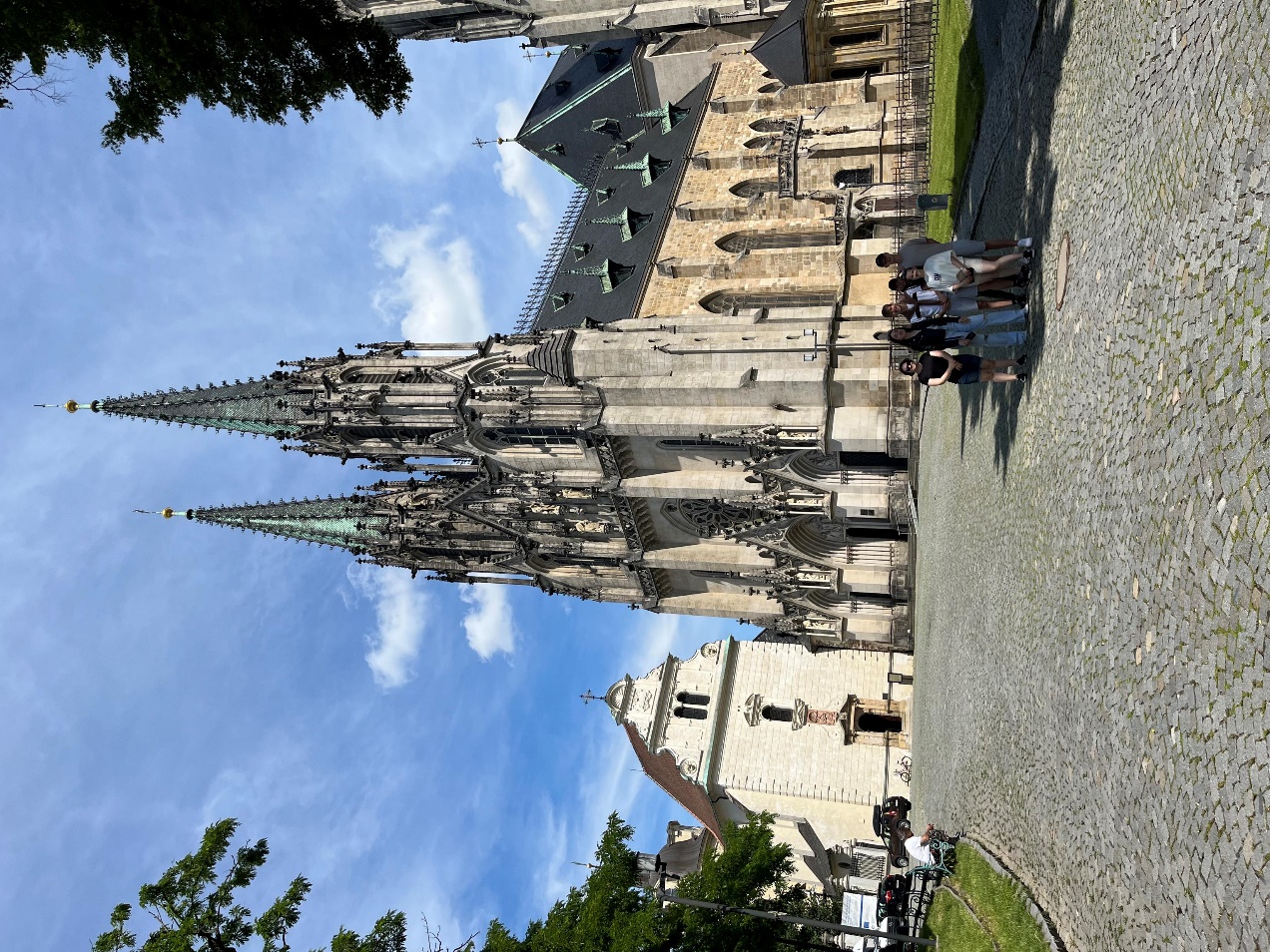 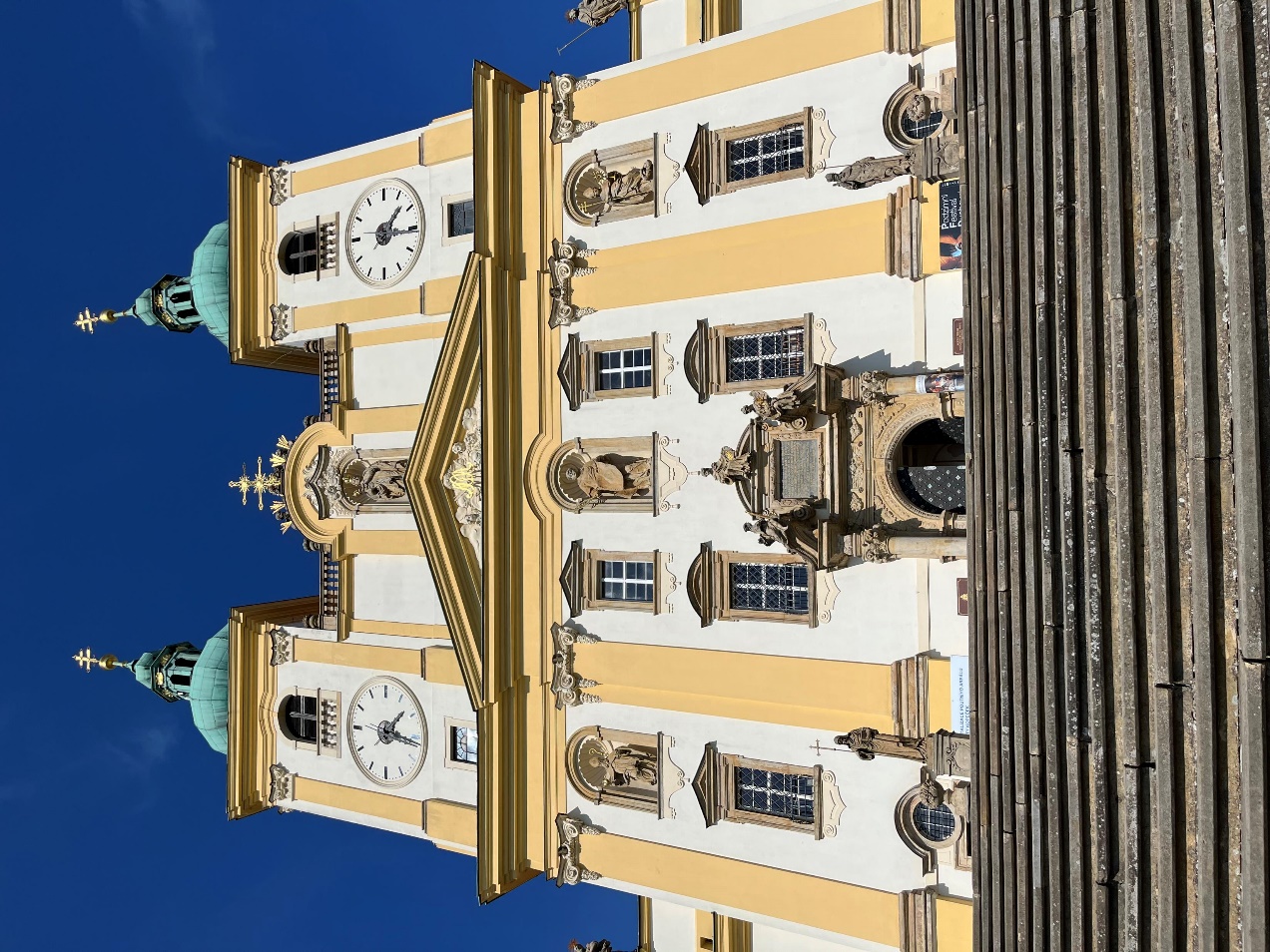 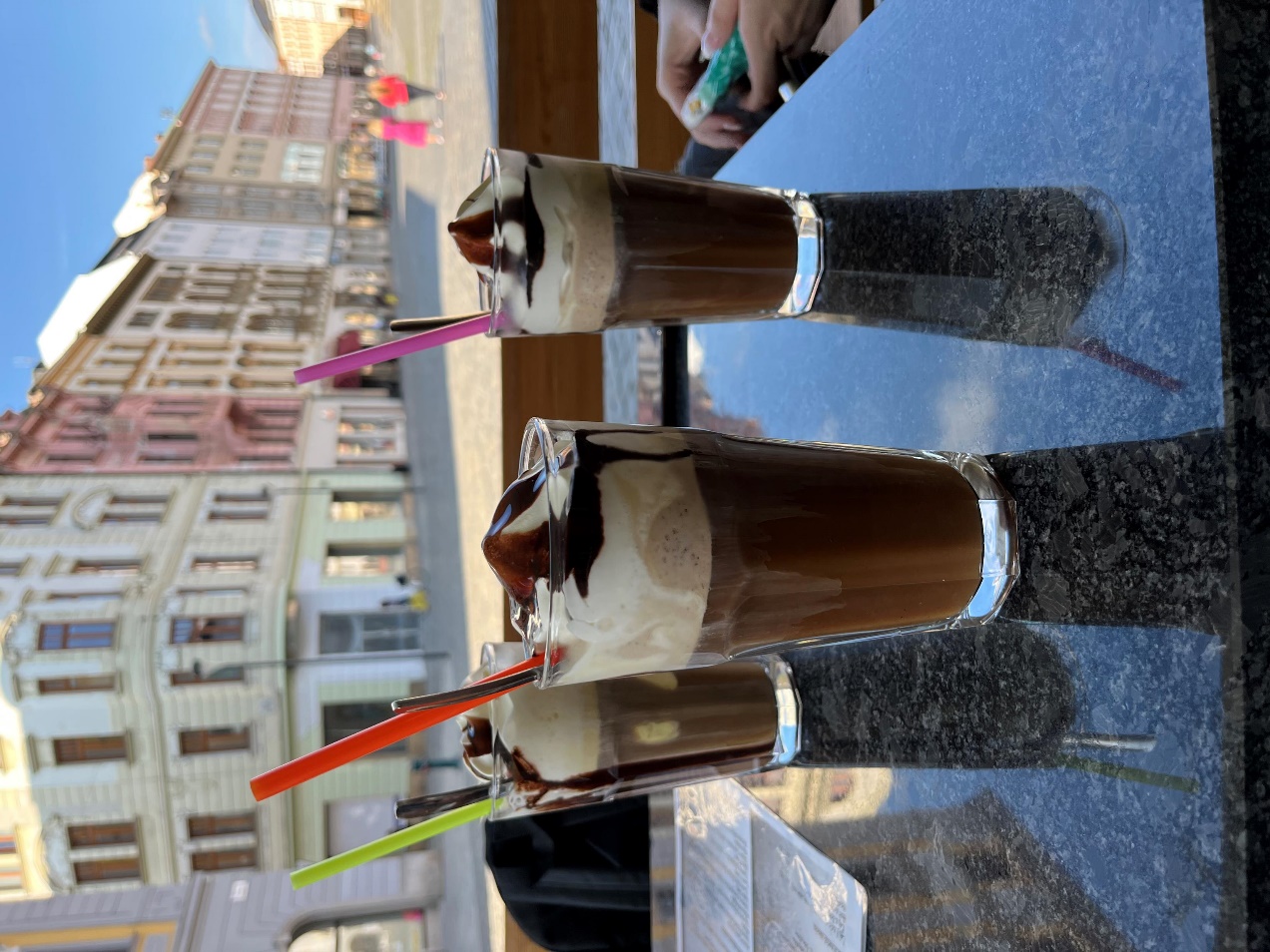 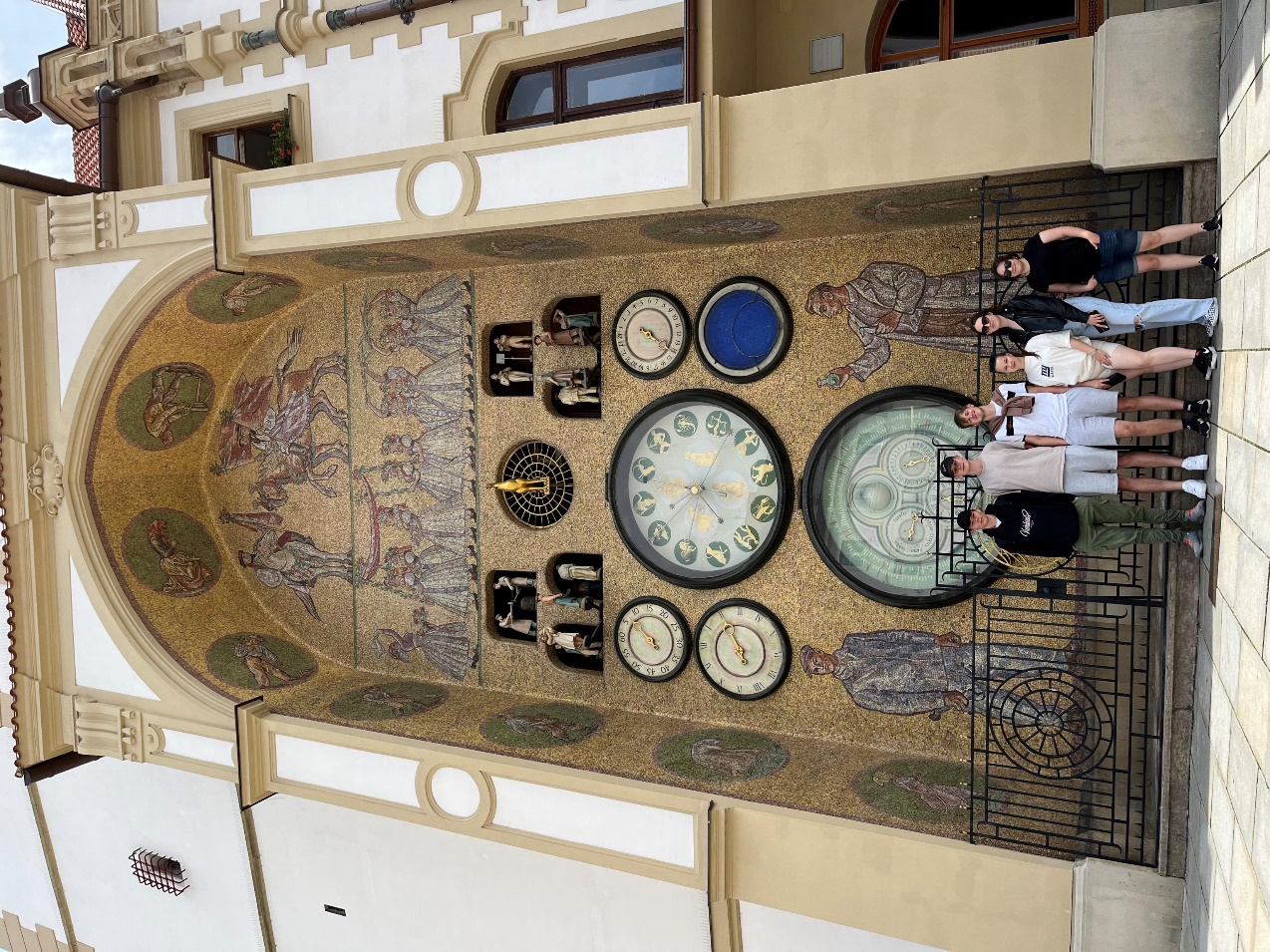 Voľnočasové aktivity
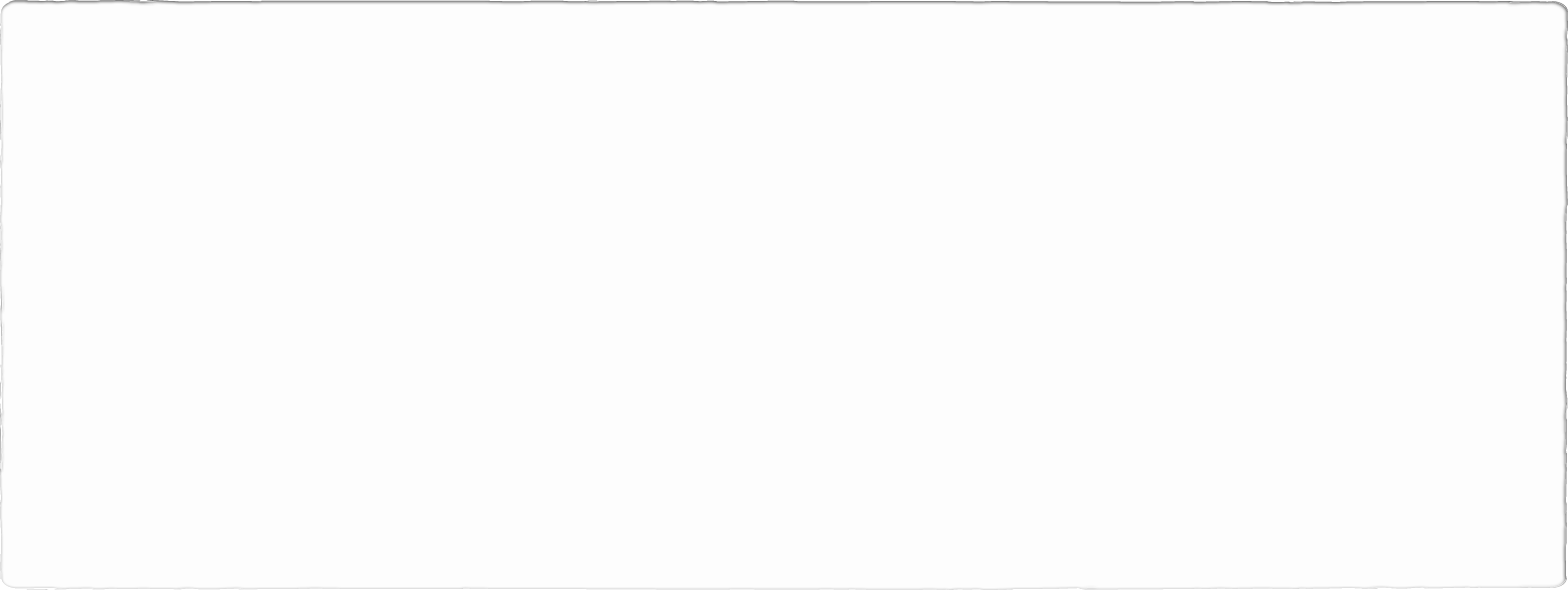 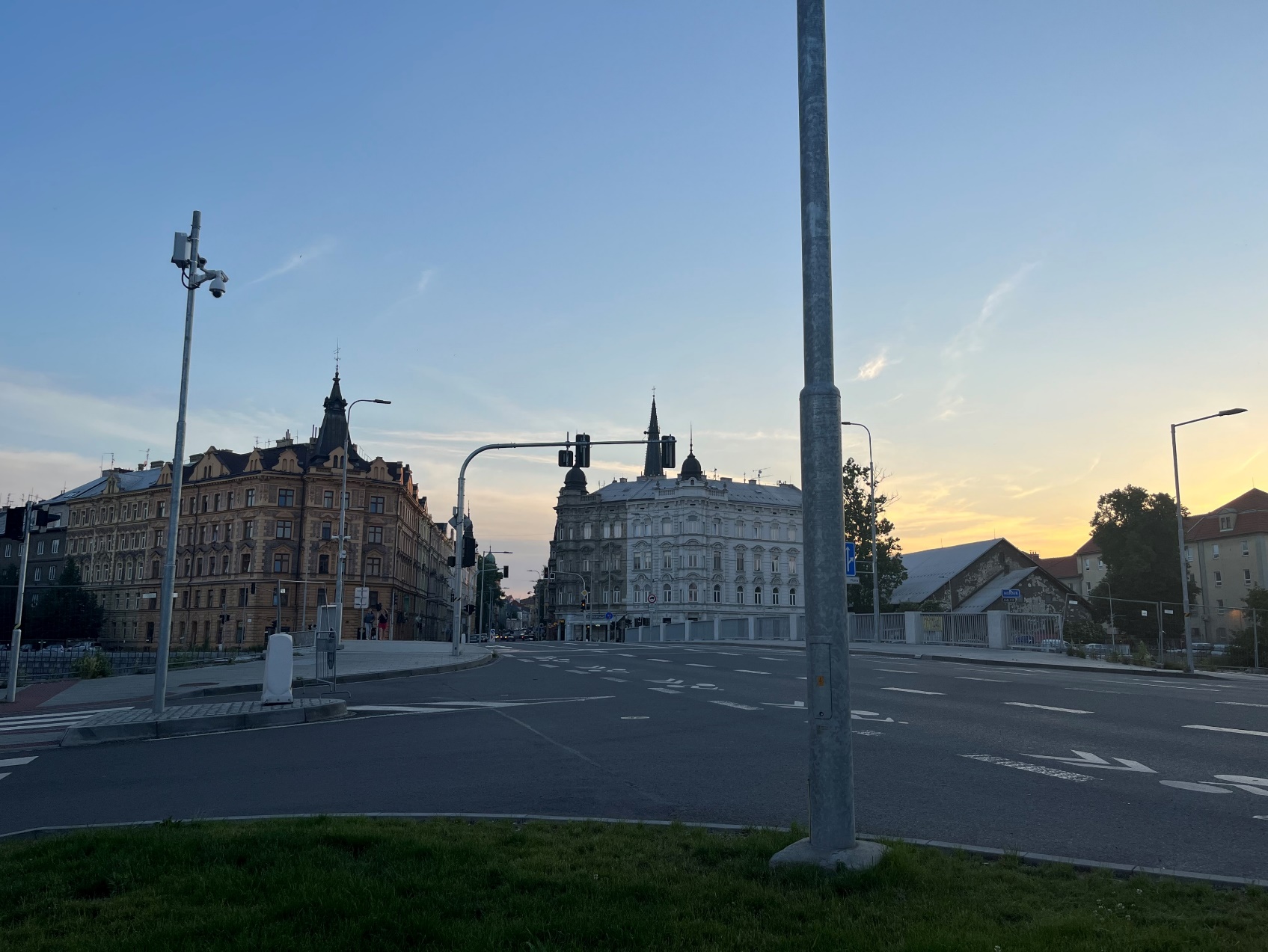 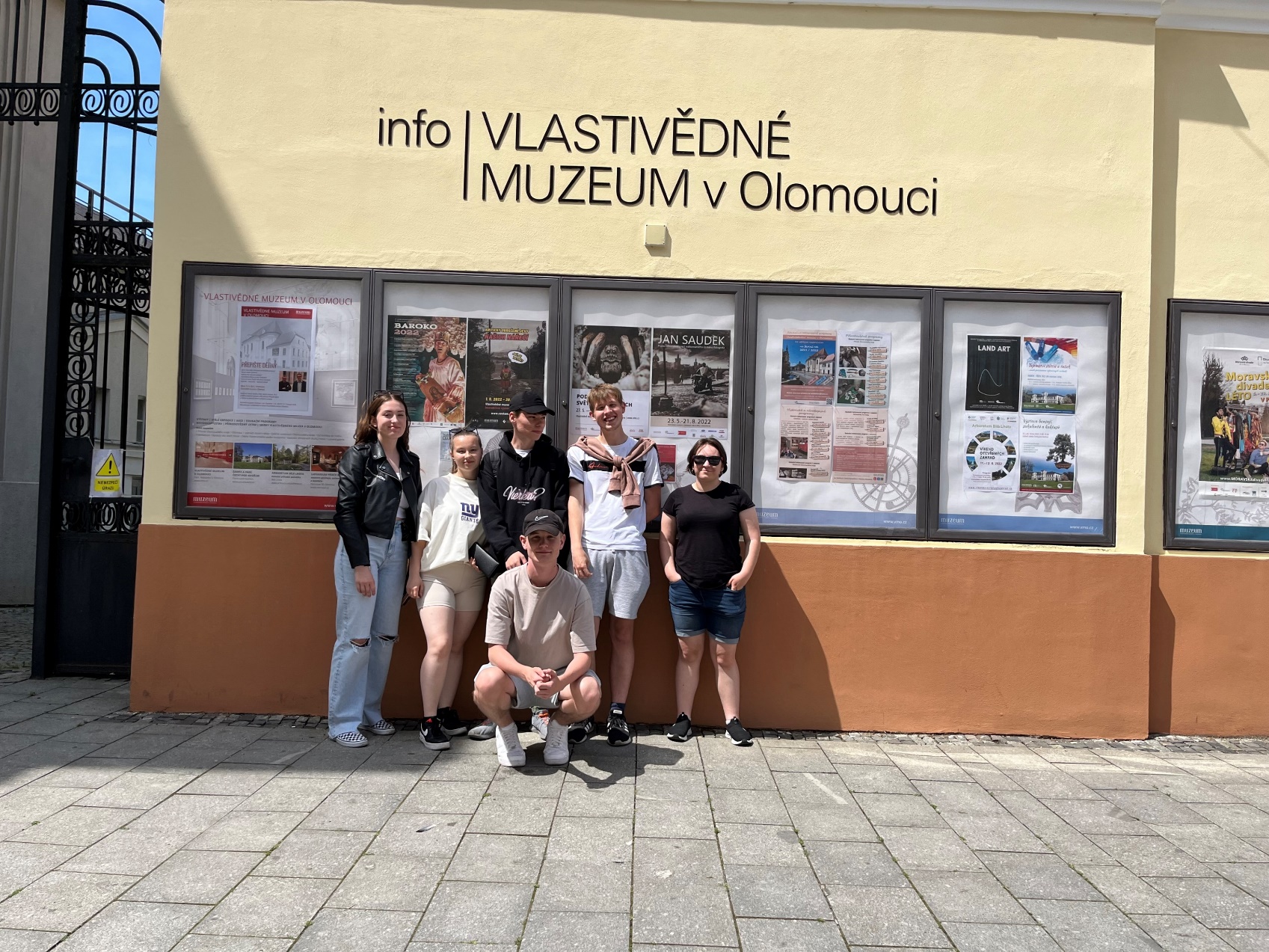 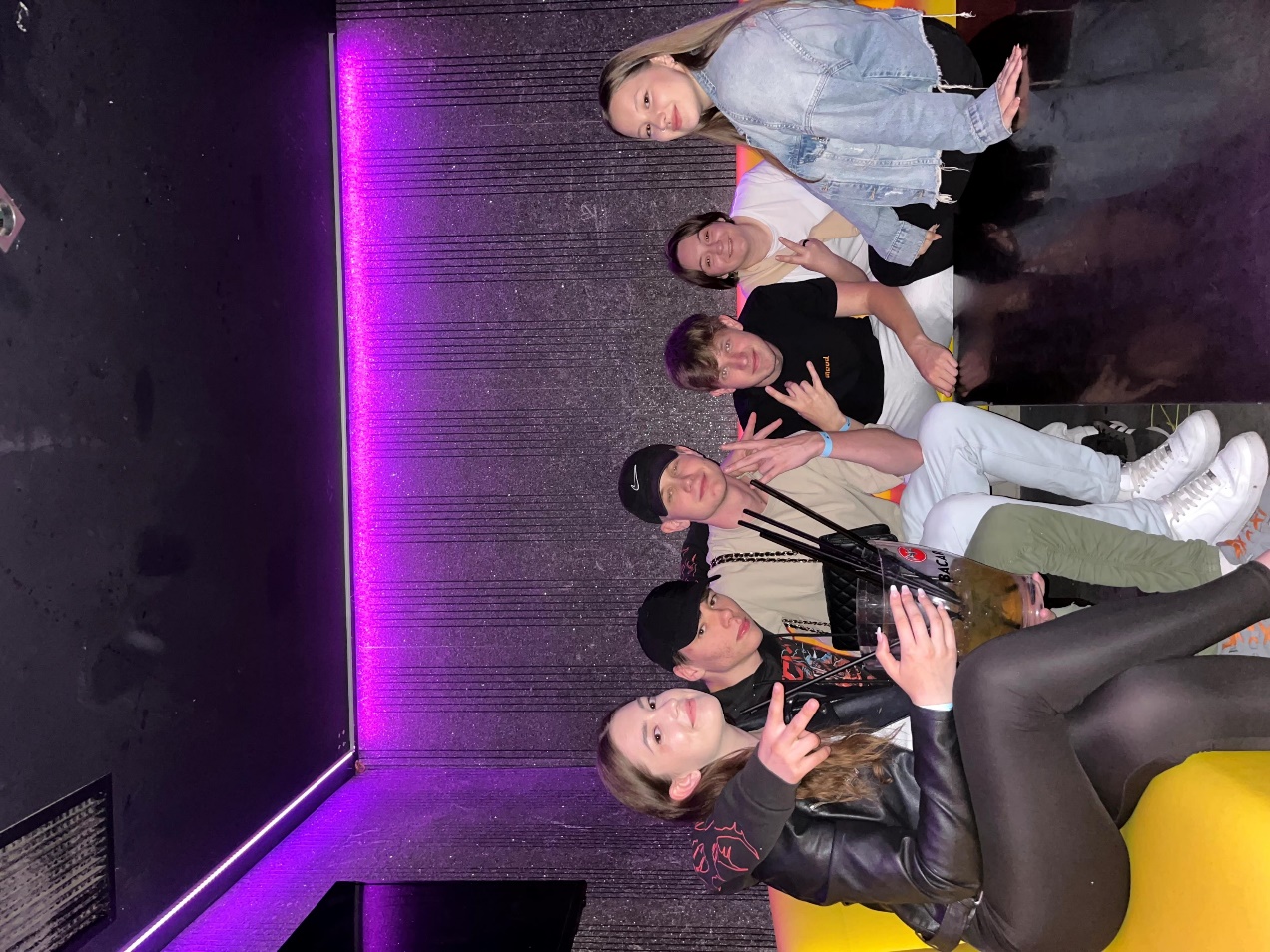 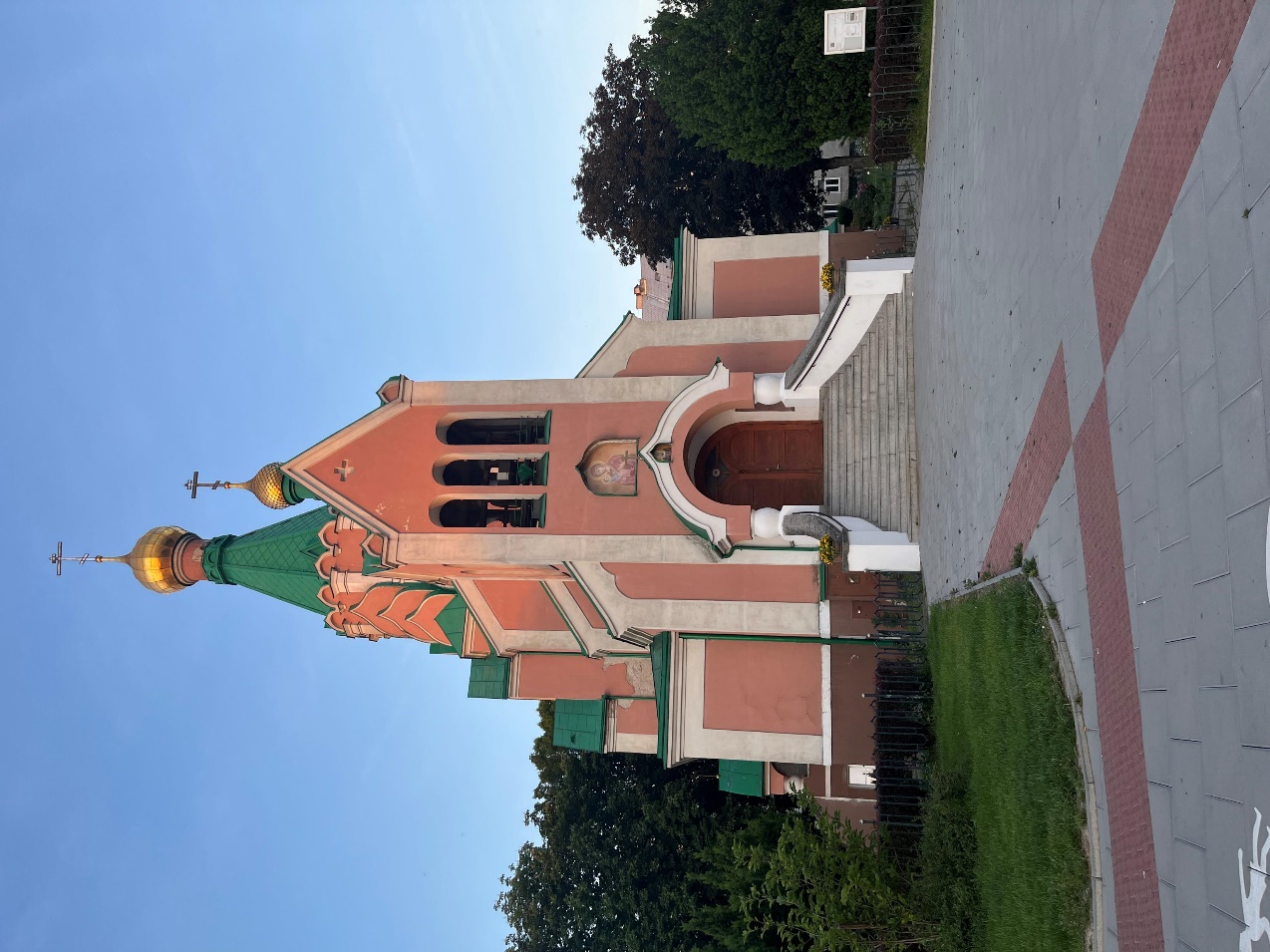 Voľnočasové aktivity
Celkové zhrnutie :
Určite som vďačná za možnosť vyskúšať si takúto skúsenosť a môžem len odporučiť každému
V podniku som sa naučila veľa nových vecí ako práca v rôznych programoch alebo s rôznymi dokumentmi 
Spoznala som veľa úžasných ľudí v podniku sme mali ten najlepší kolektív 
Určite nové znalosti využijem aj v škole a určite aj v budúcom zamestnaní
Videla som krásne mesto ktoré určite stojí za návštevu, všetky pamiatky a krásne zákutia mesta